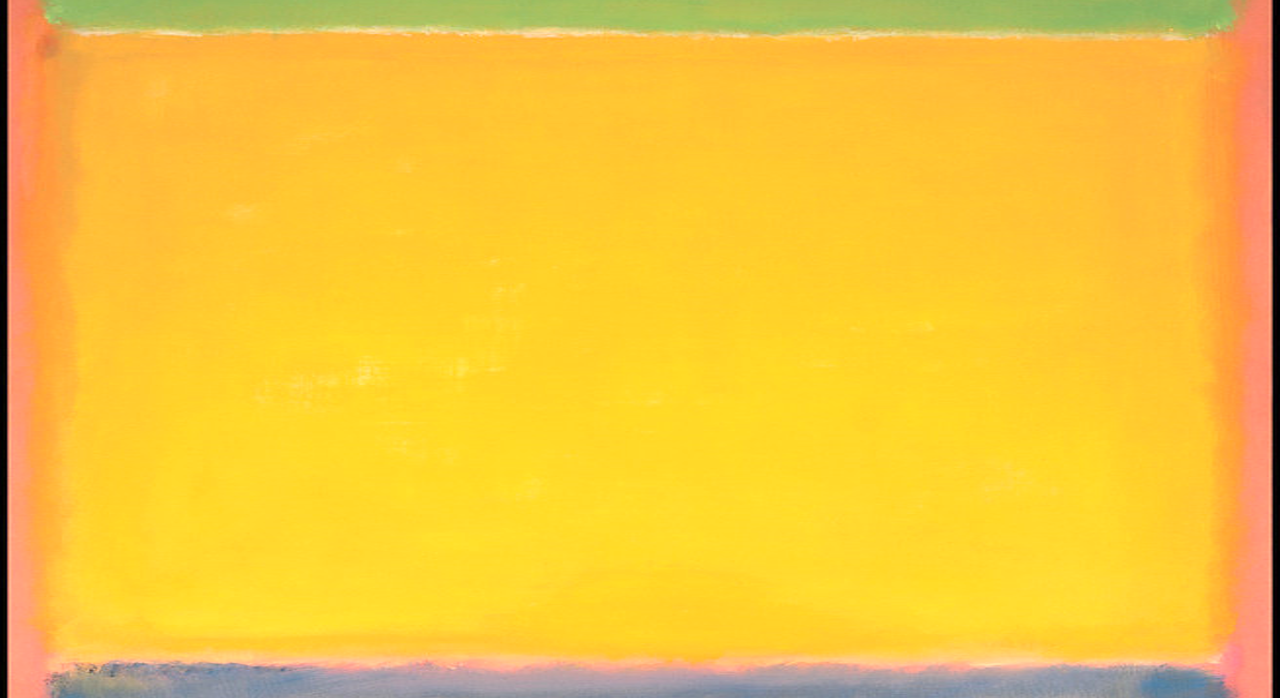 What freedom do you lack to love your every neighbor?
 
“There’s a simple test to see if one’s enlightened
or at least if one is on the path to light.
The question is:  can you live one day without thinking
that someone you encountered wasn’t you?”
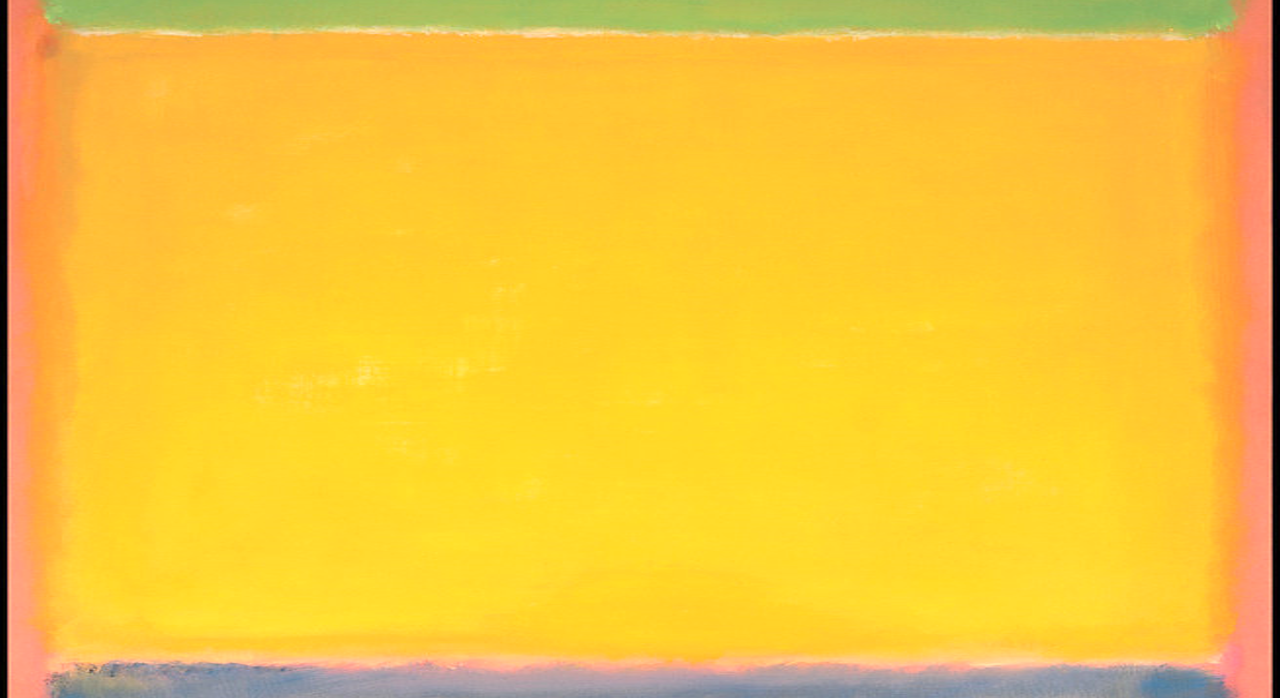 When have I experienced the joy of a spontaneous “yes” that led to life-giving discipleship?
 
What is that one thing I have yet to claim/embrace that may be my purpose in being here?
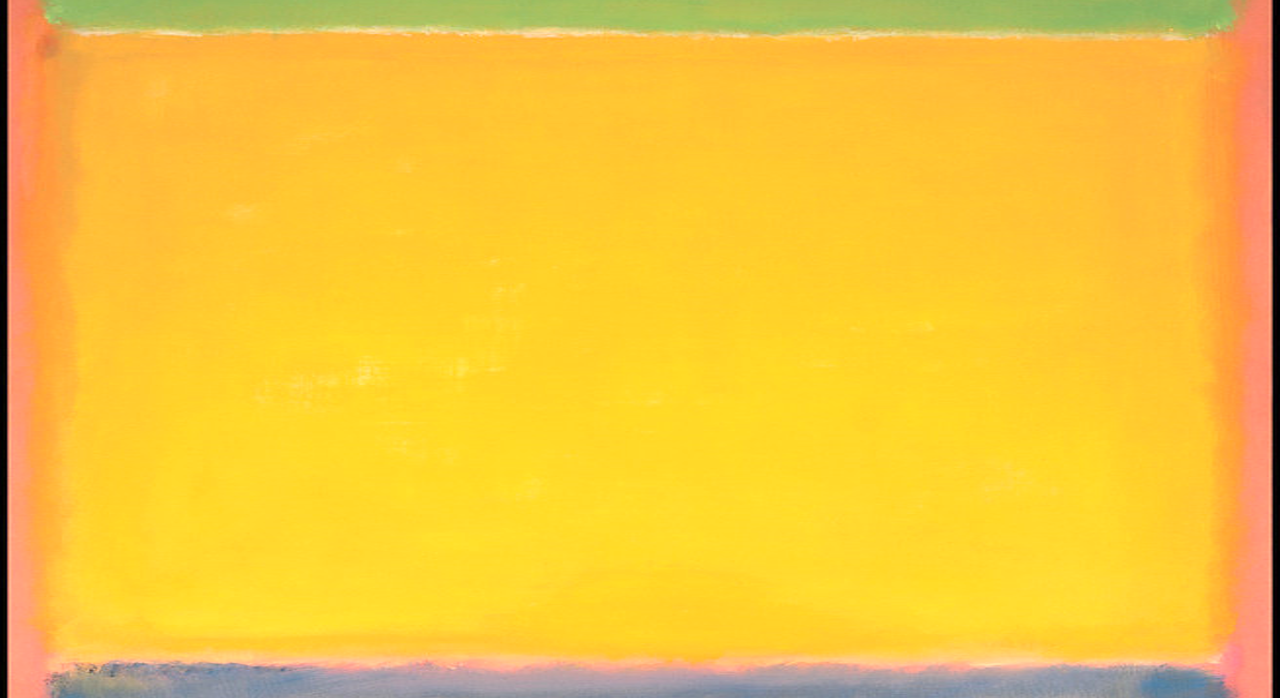 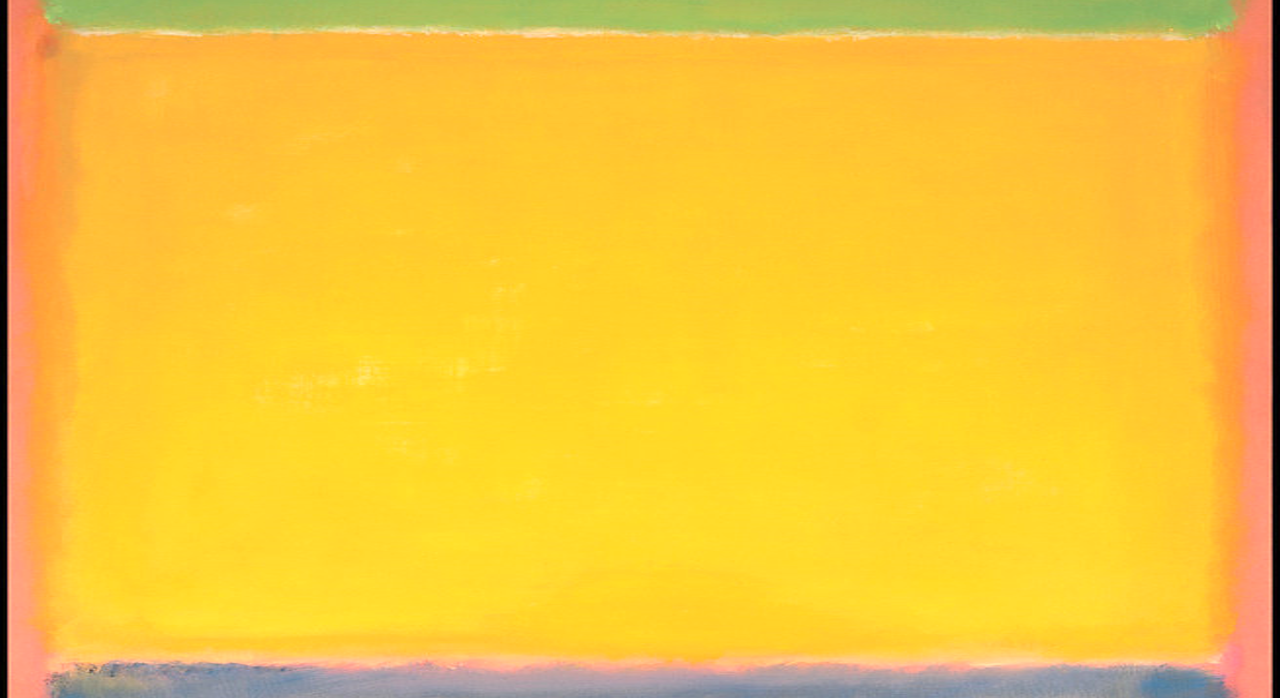 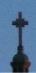 What is a choice I regret 
that I can now bless and release?

The word “crossroads” implies Christ’s intimate presence in 
our difficult moments of choosing. Rest in this…